Izrada razredne  foto knjige,  ispis i objava e knjige na Issuu
Alma Šuto
Sadržaj radionice
Prvi dio: Izrada razredne foto knjige programom MS Publisher
Drugi dio:Objava foto knjige kao e-knjige na Issuu
Alma Šuto
Prvi dio
Microsoft Office Publisher je program posebno namijenjen za izradu različitih vrsta dokumenata za izdavanje (brošura, čestitaka, plakata, posjetnica, novina, kalendari i sl.). 
Neki nedostatci programa su to što program ne podržava animacije, video, glasovno zapisivanje.
Alma Šuto
Otvorite MS Publisher
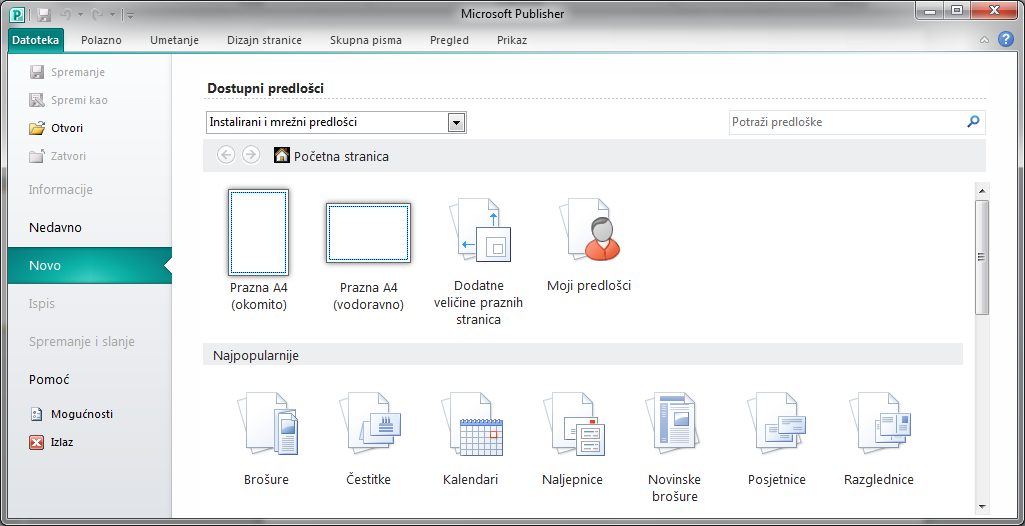 Alma Šuto
Odabir veličine
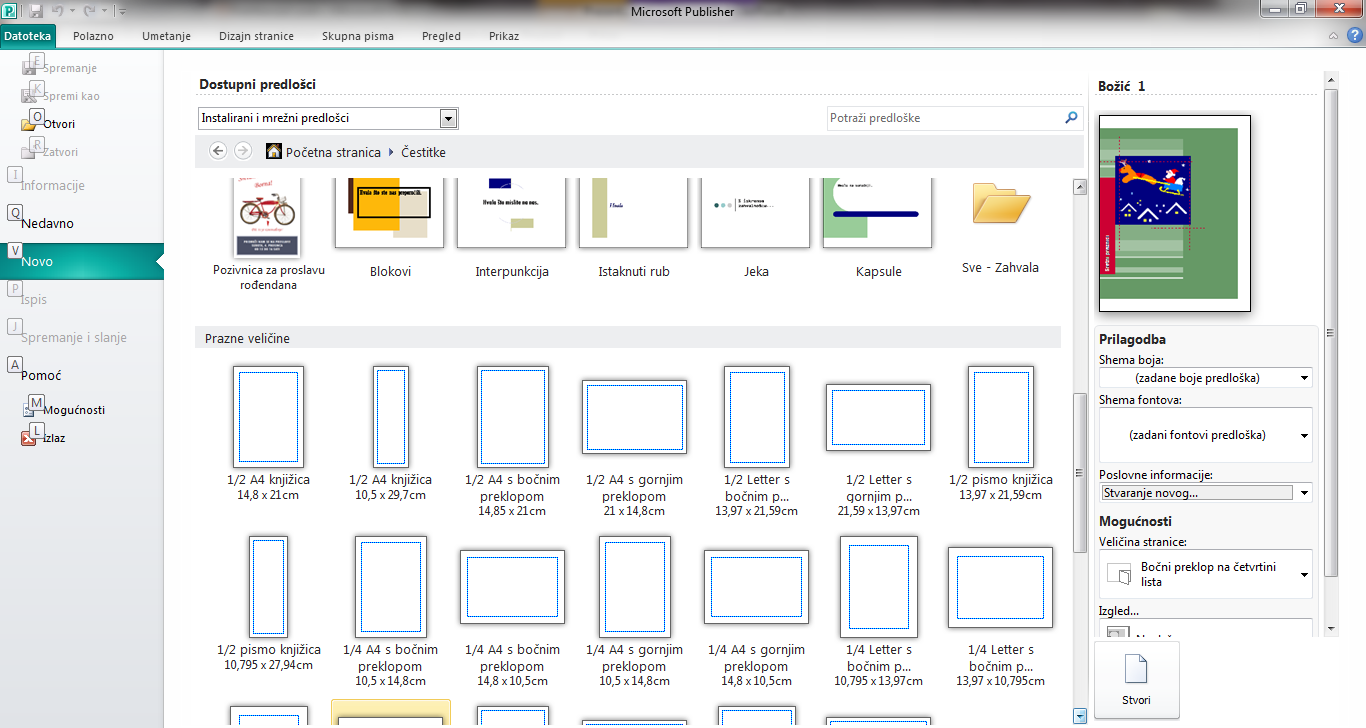 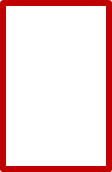 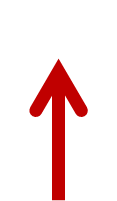 Alma Šuto
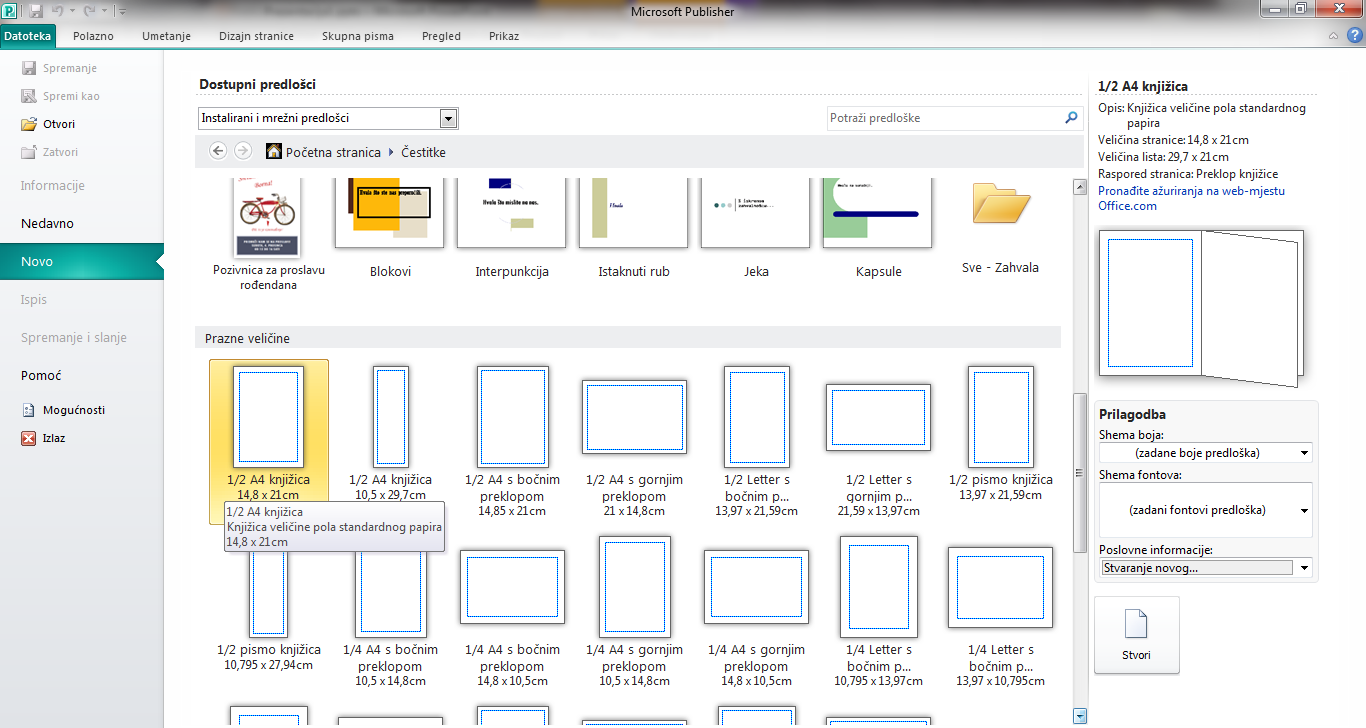 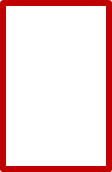 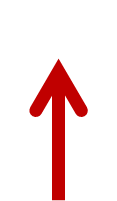 Alma Šuto
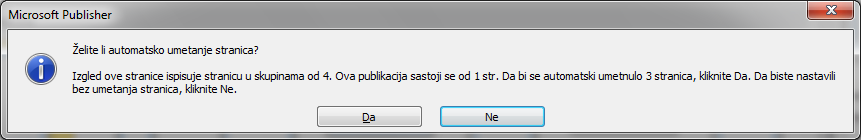 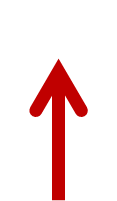 Alma Šuto
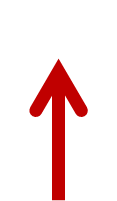 Umetanje stranica
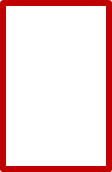 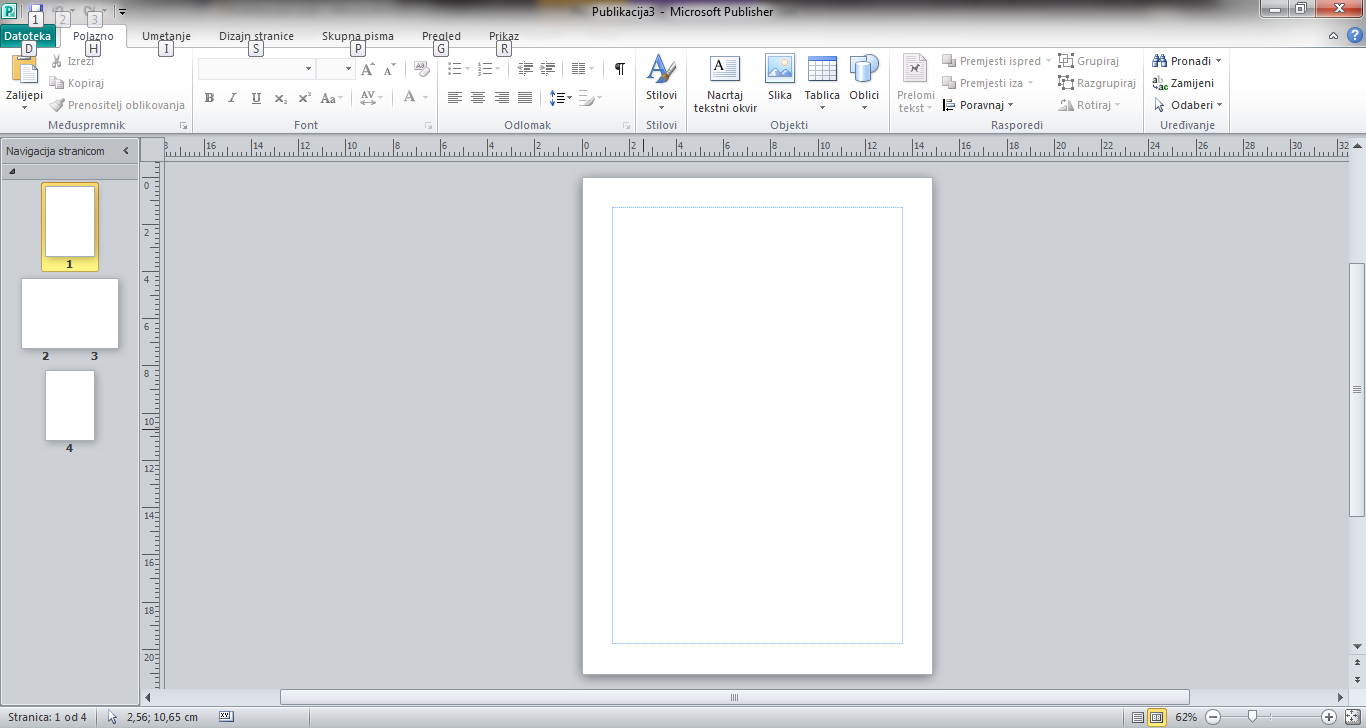 Alma Šuto
Umetanje stranica
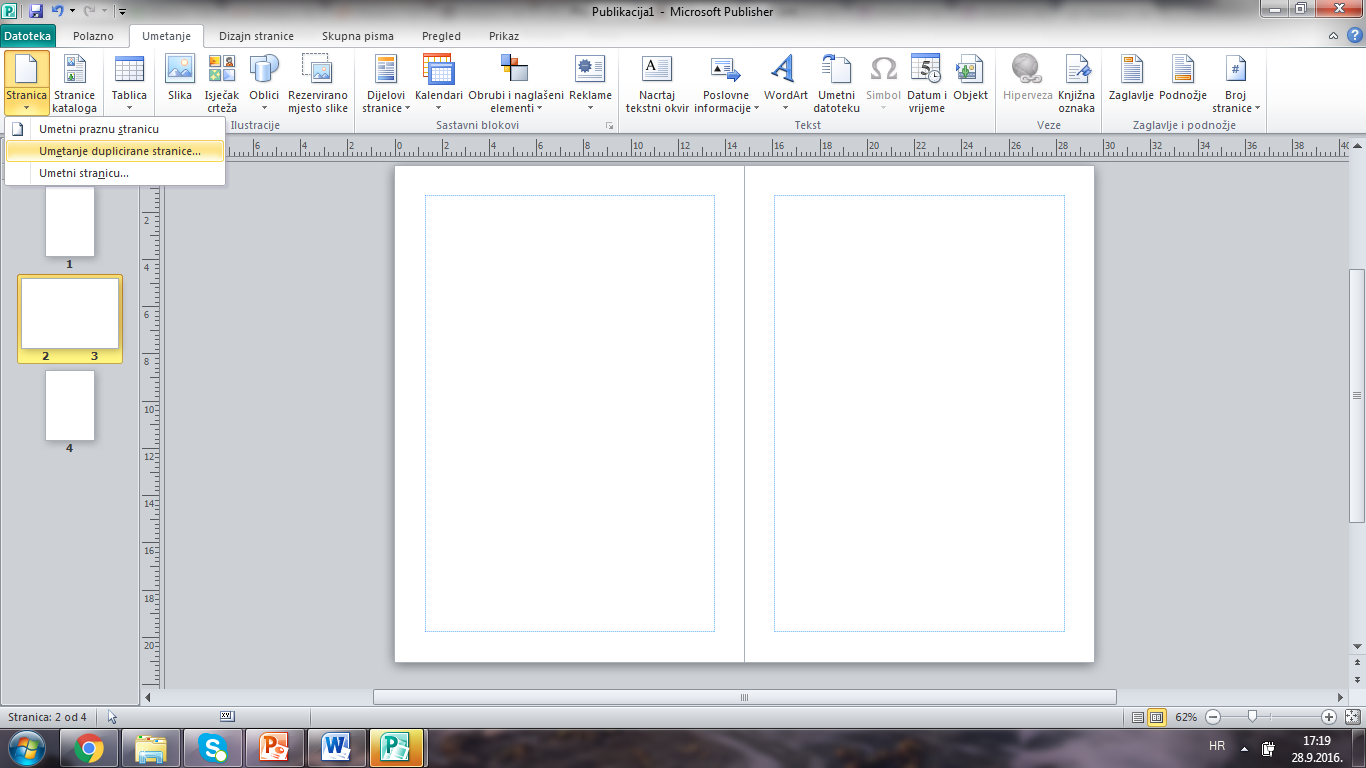 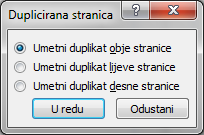 Alma Šuto
Foto knjiga ima 8 stranica
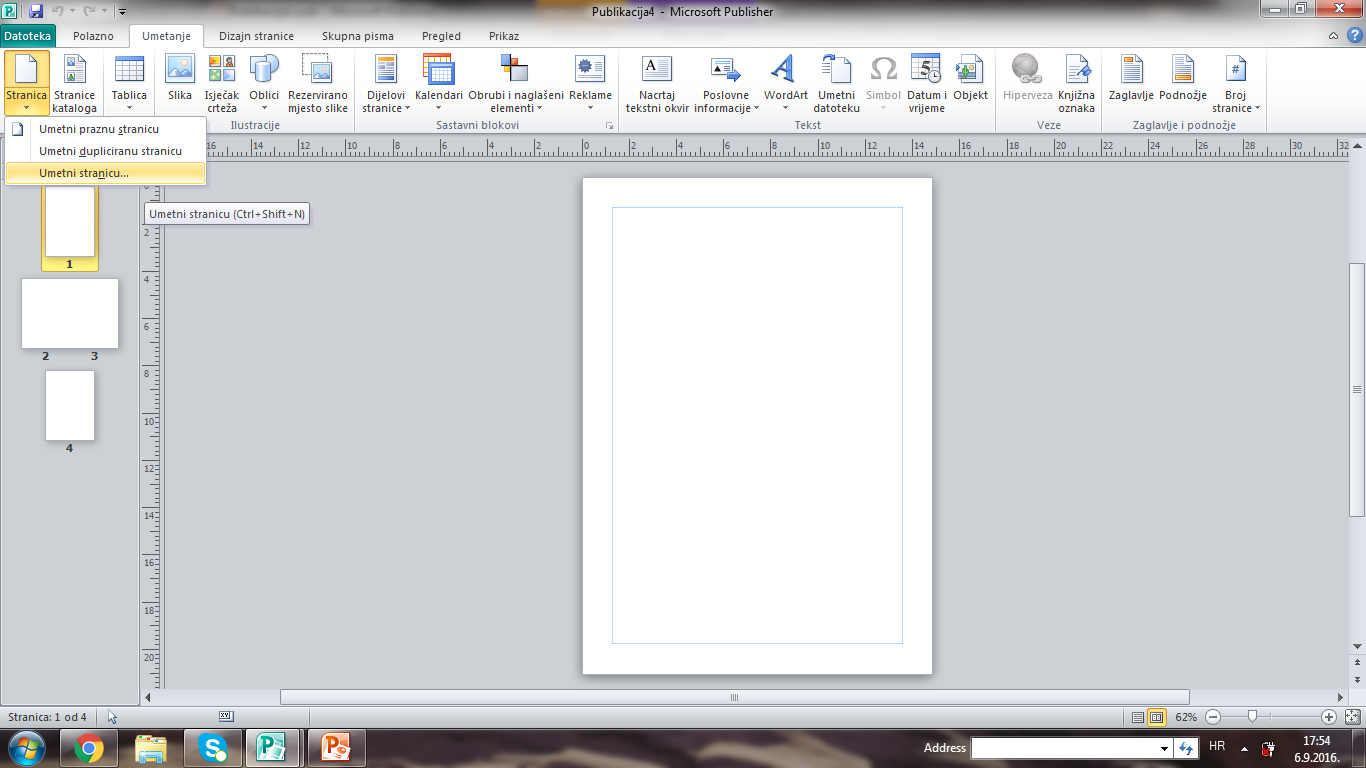 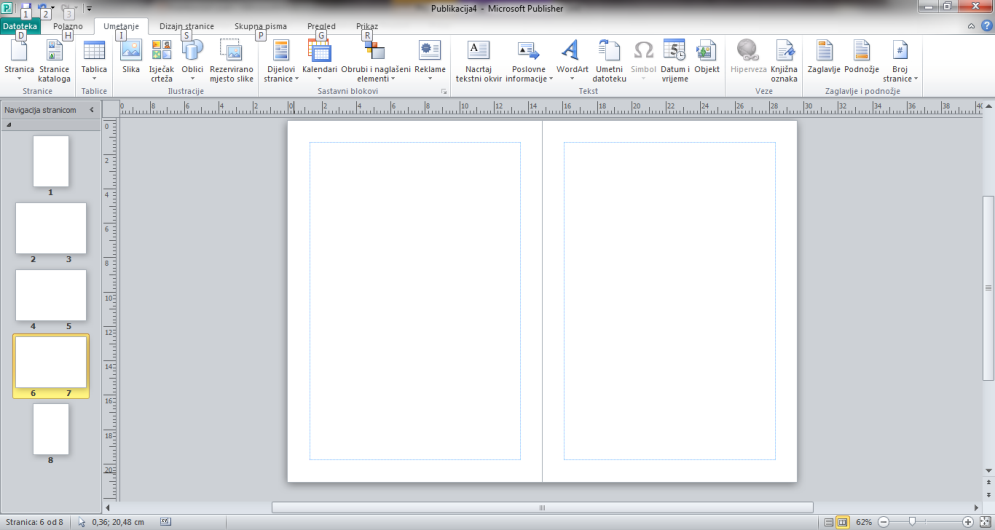 Alma Šuto
Stranica 1 – naslovna
Stranica 2 – pola učenika
Stranica 3 – zajednička fotografija
Stranica 4 – svi učitelji
Stranica 5 – razrednik
Stranica 6 – učenik
Stranica 7 – druga polovica učenika
Stranica 8 – stražnja stranica (svi učenici neformalno)
Alma Šuto
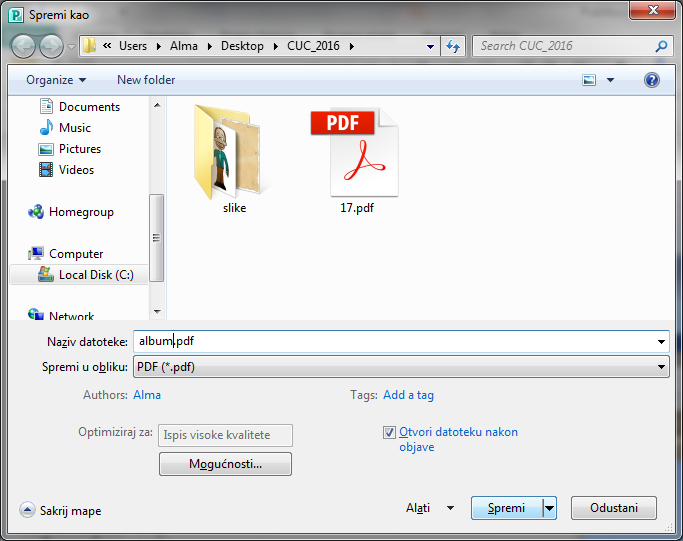 Alma Šuto
Drugi dio
Issuu je besplatana platforma za objavu časopisa, kataloga, novine i još mnogo toga. 

www.issuu.com
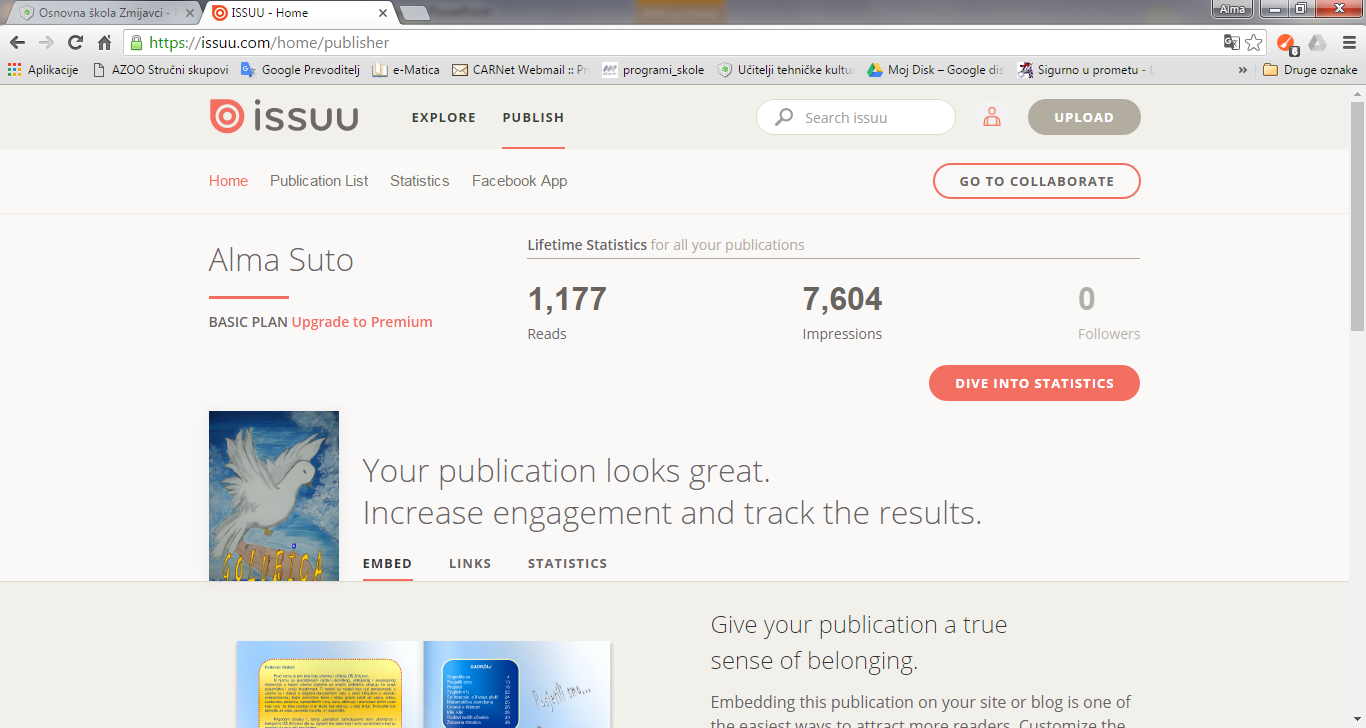 Alma Šuto
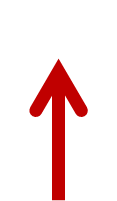 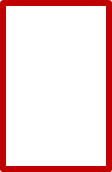 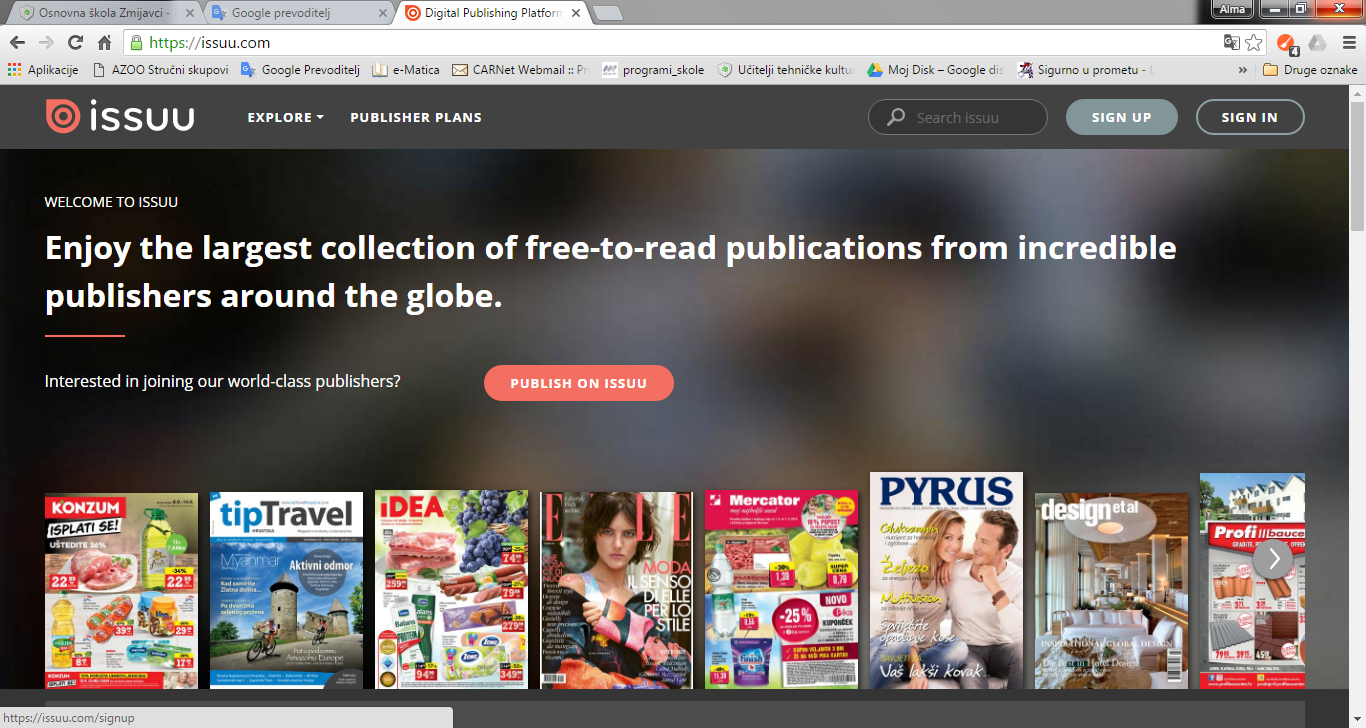 Alma Šuto
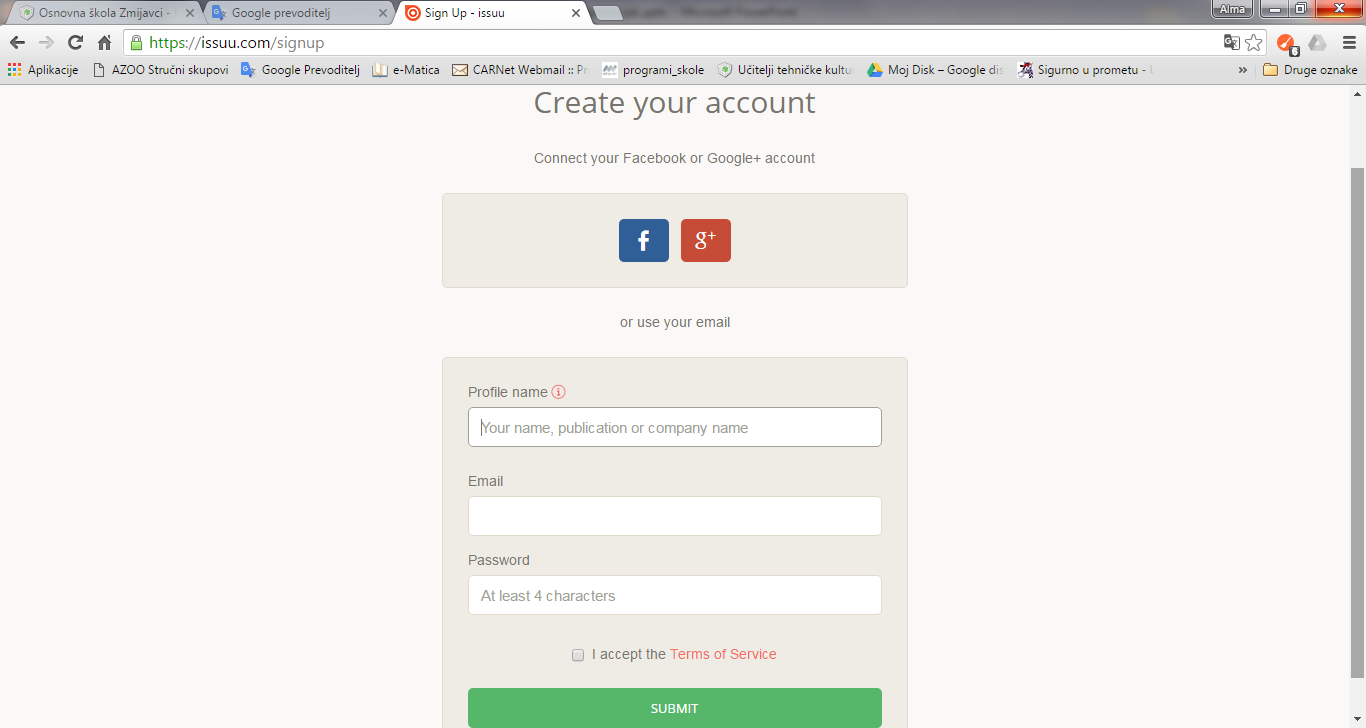 Alma Šuto
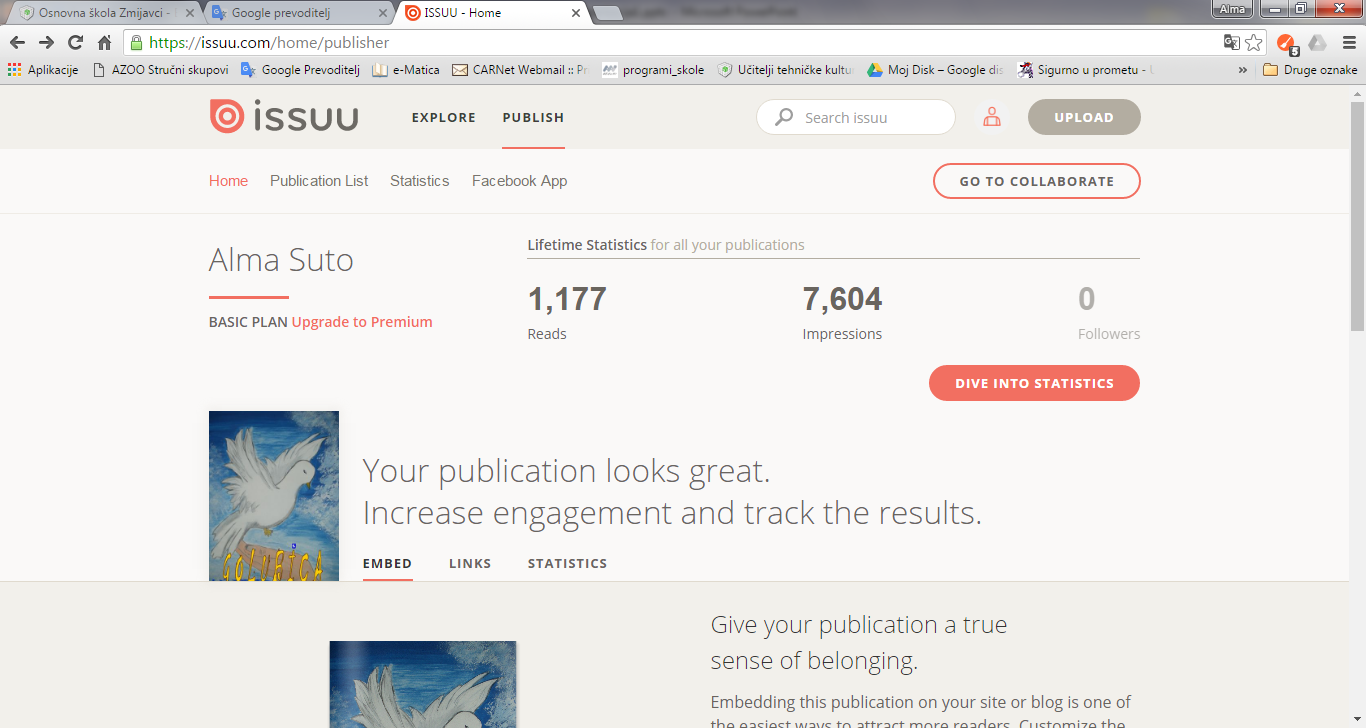 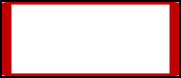 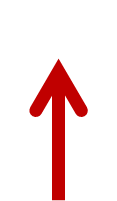 Alma Šuto
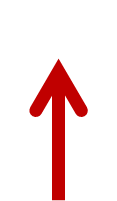 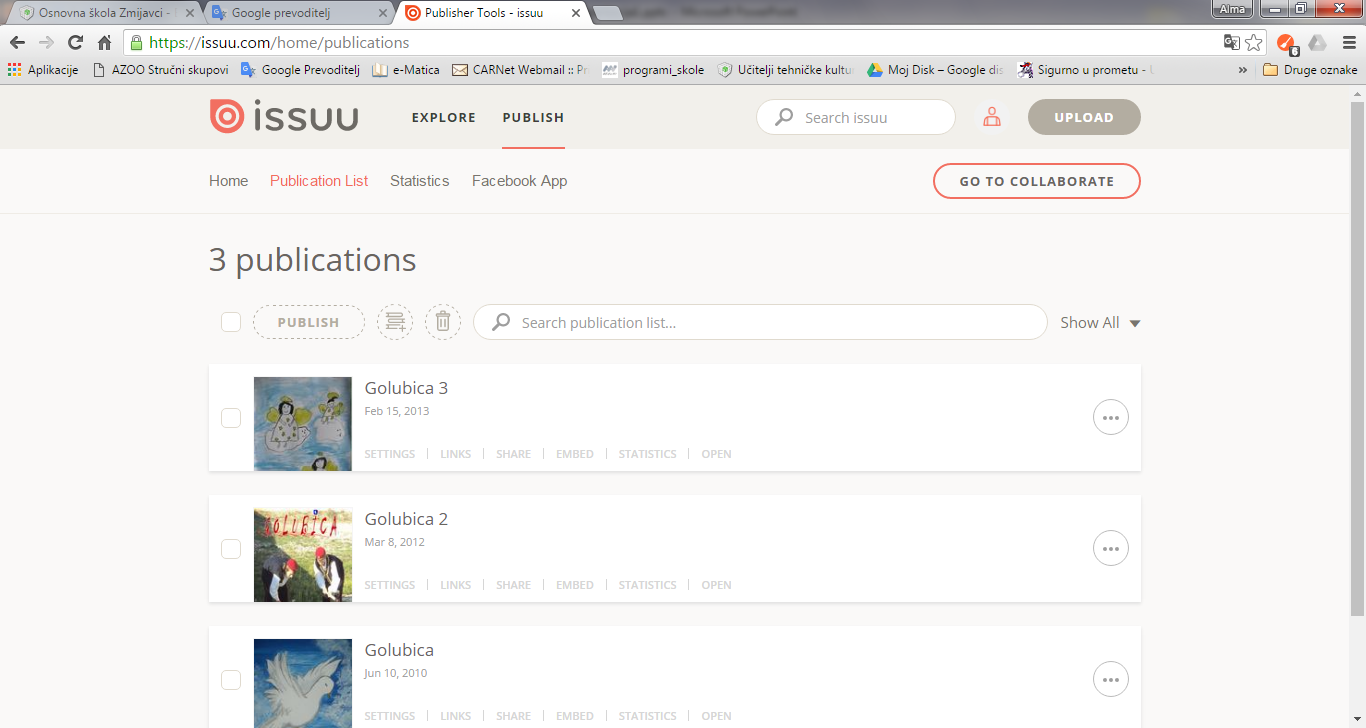 Alma Šuto
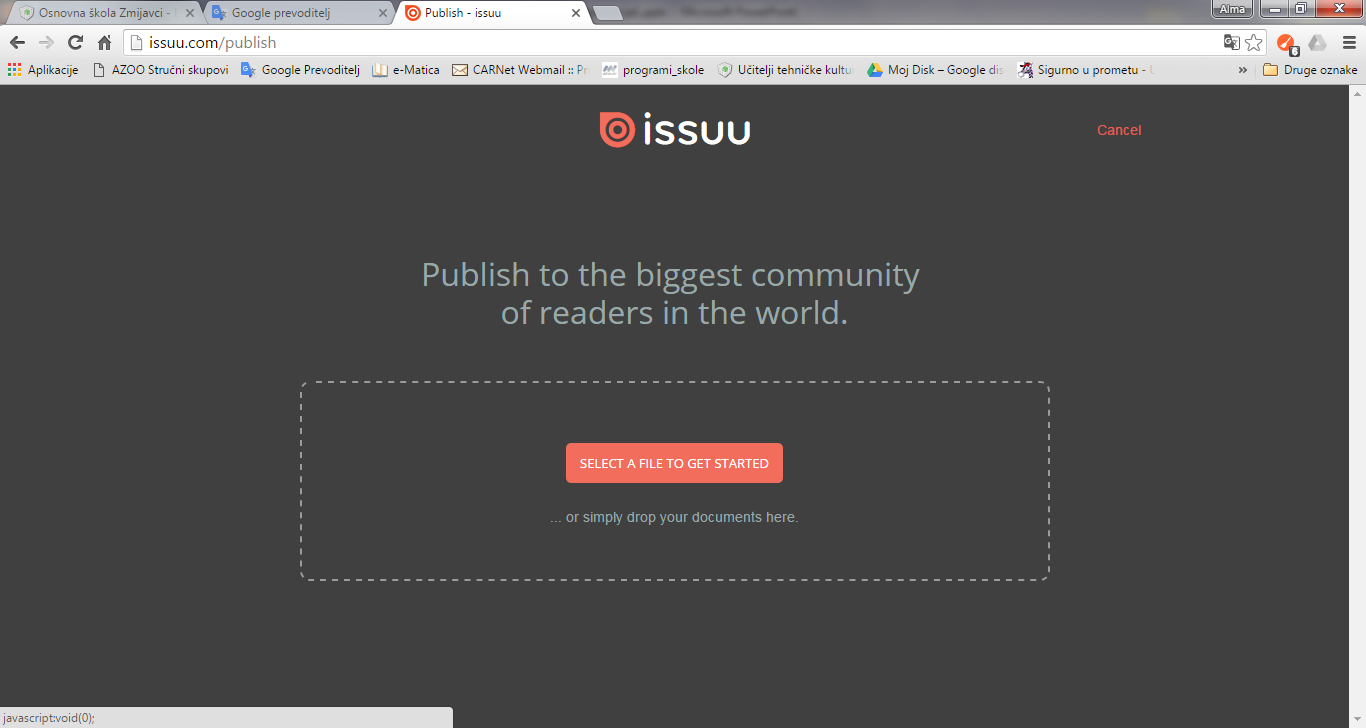 Alma Šuto
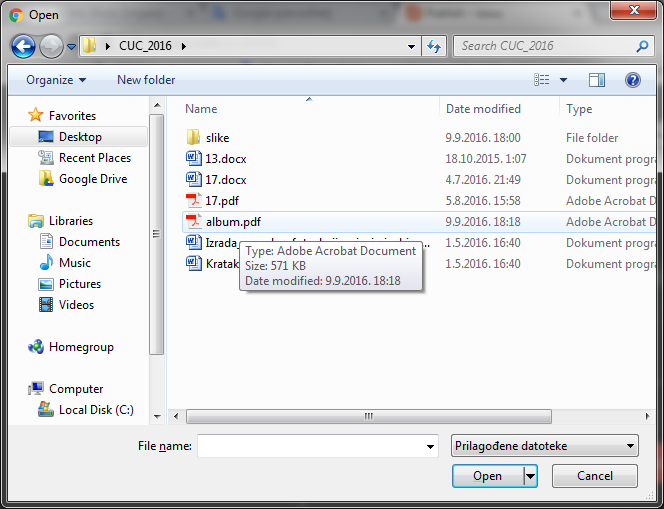 Alma Šuto
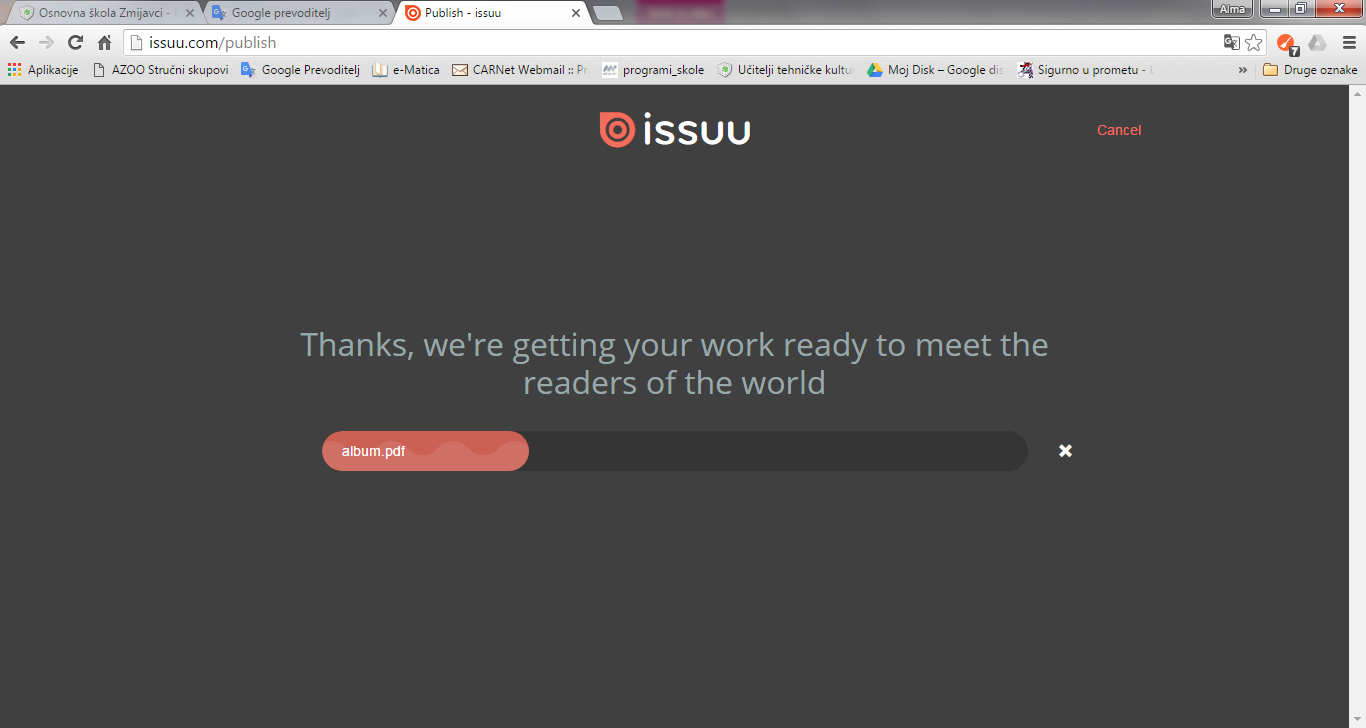 Alma Šuto
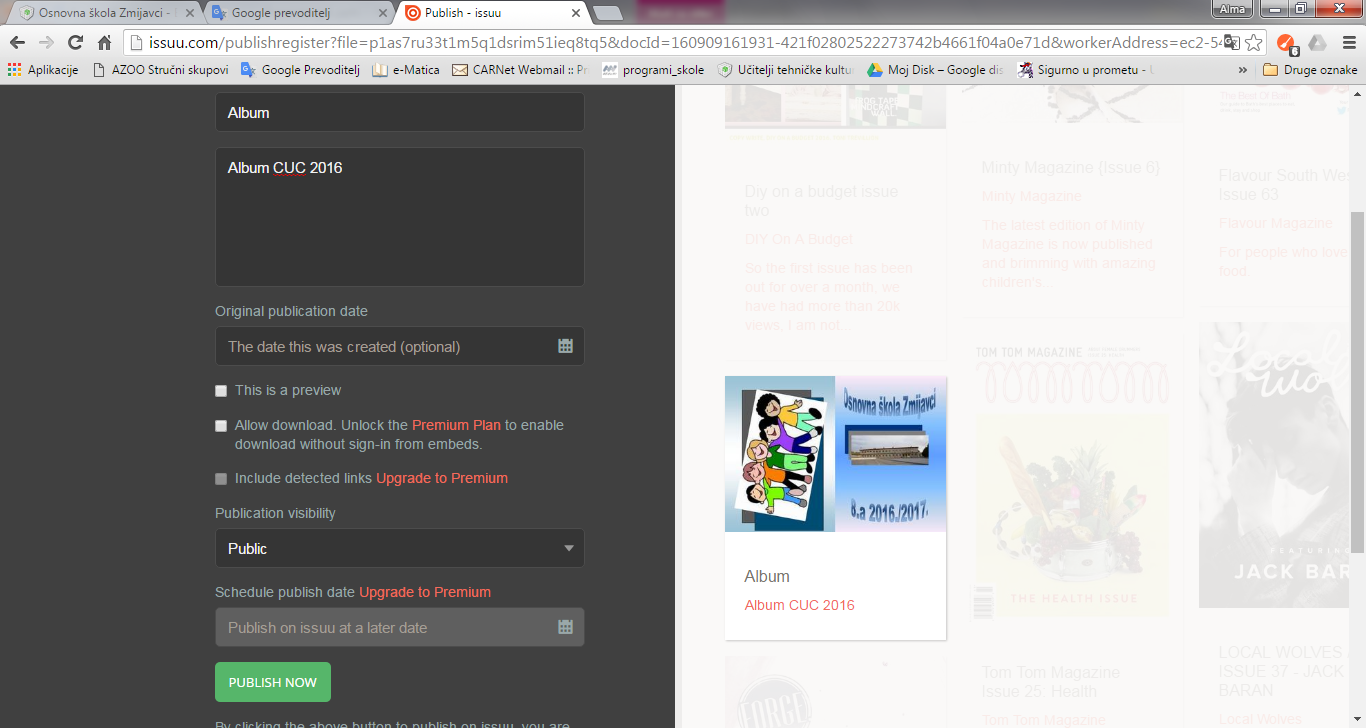 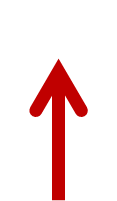 Alma Šuto
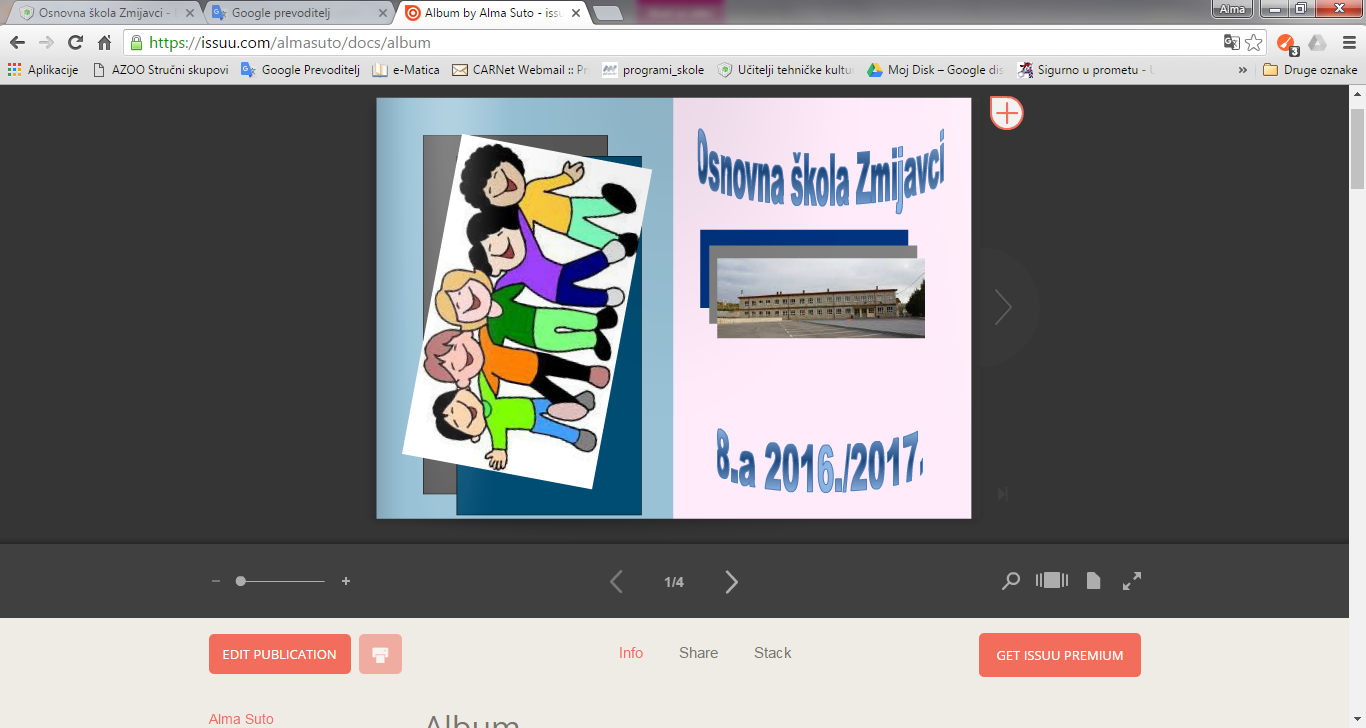 Alma Šuto
https://issuu.com/almasuto/docs/album
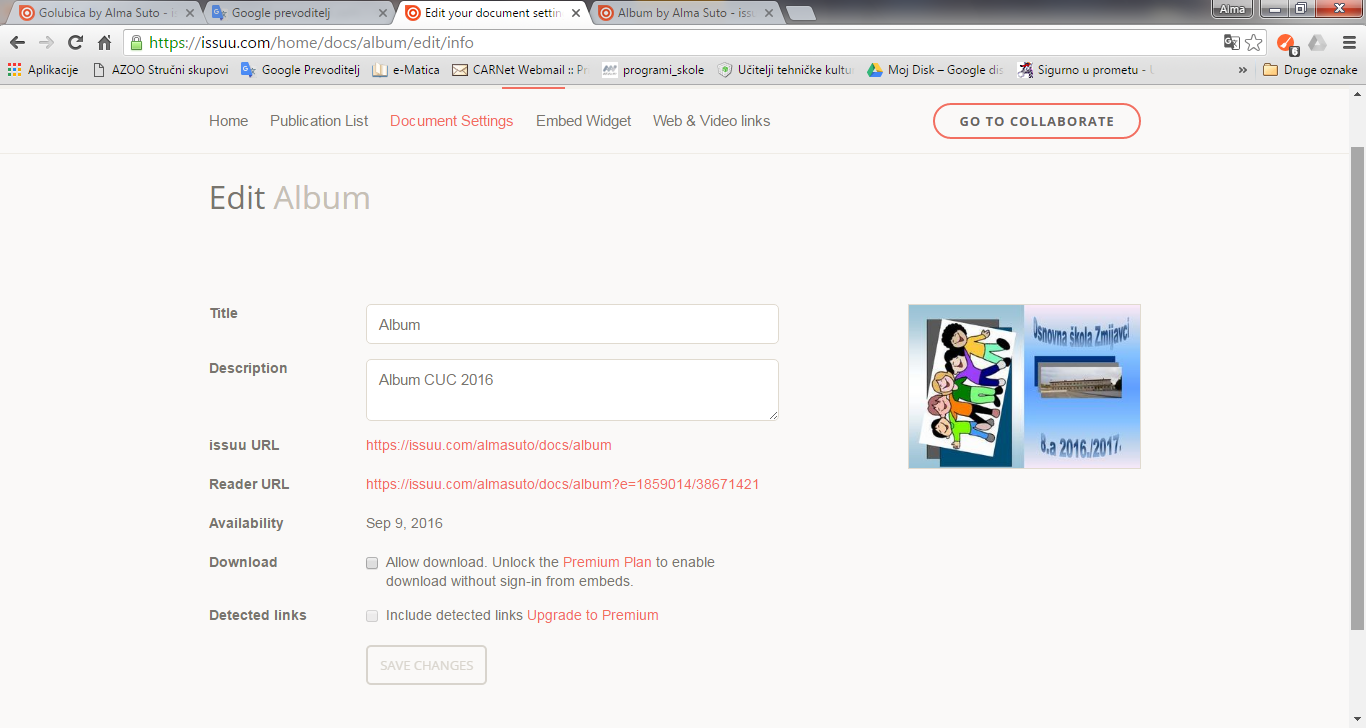 Alma Šuto
Sve slike moraju biti pregledani kako bi se osiguralo da su u skladu s standardima zajednice prije nego što su objavljene na issuu.com. Ako vaša publikacija nije objavljena 24h nakon objave kontaktirajte našu  podršku.
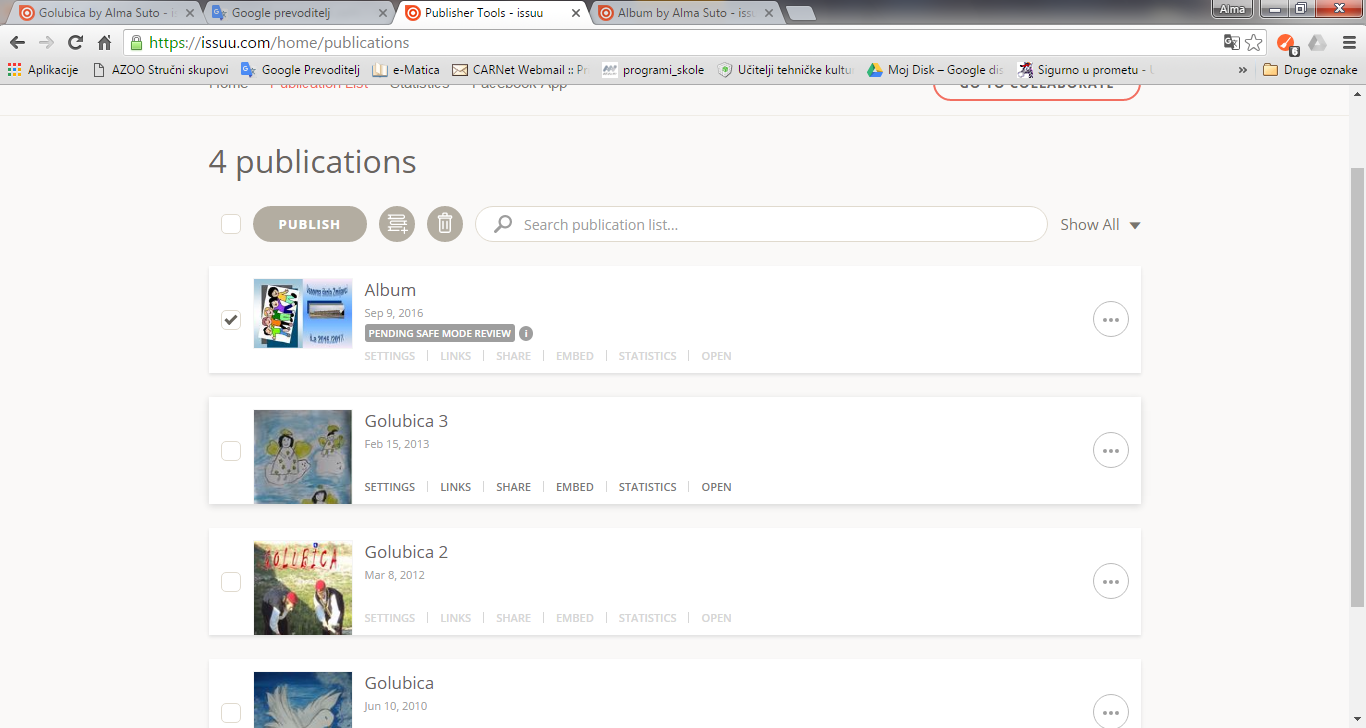 Alma Šuto
Nakon 24 sata
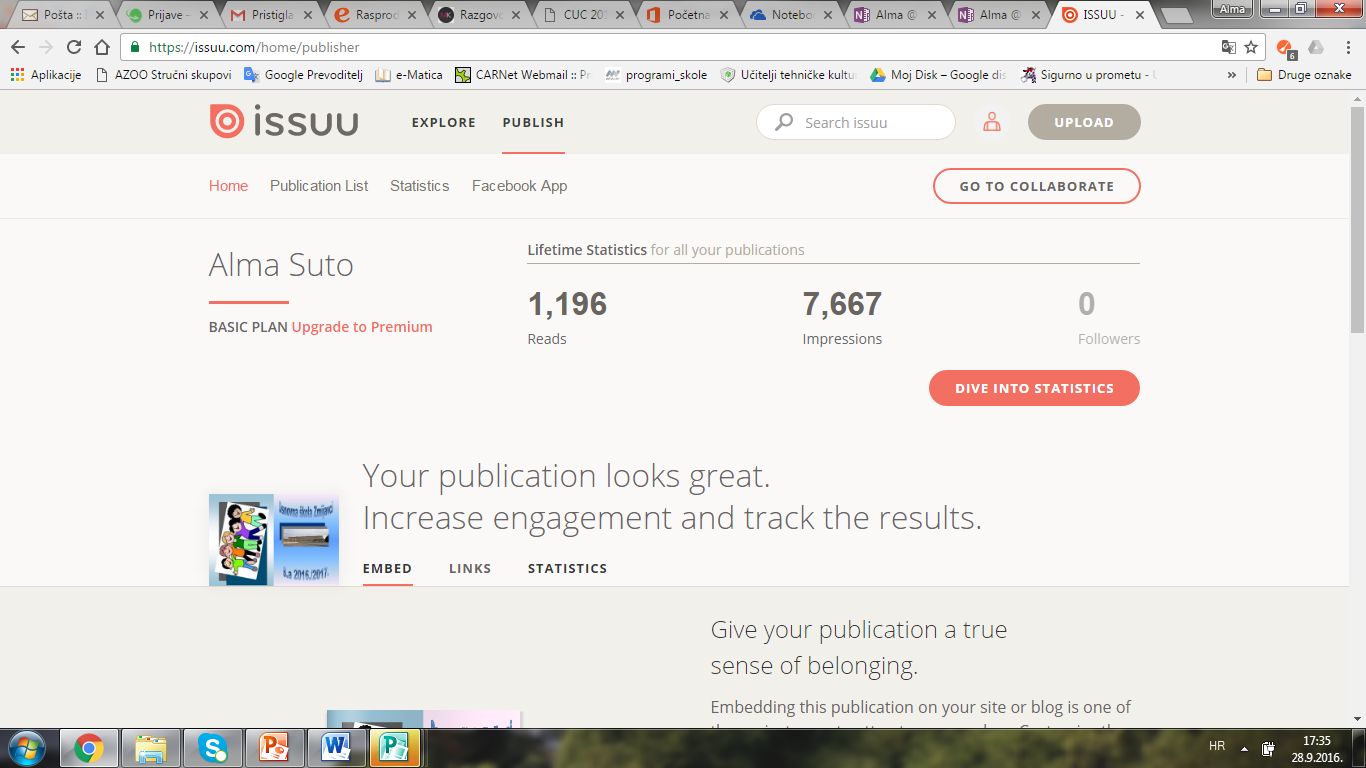 Alma Šuto
Hvala na pažnji!
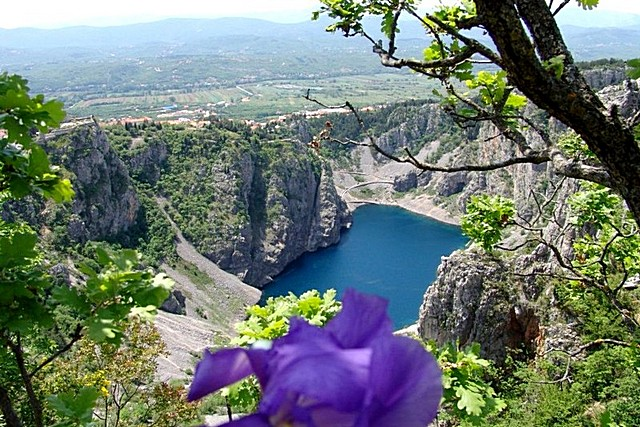 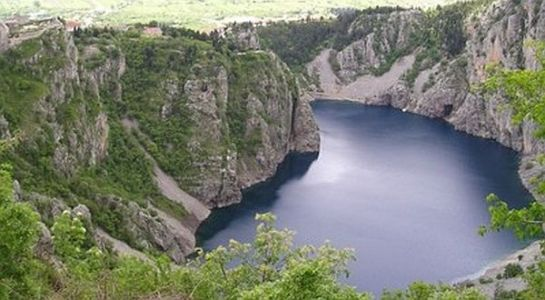 alma.suto@skola.hr
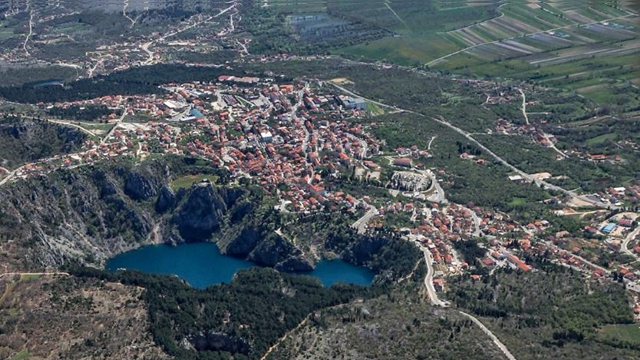 Alma Šuto